“НАШКРАСНОЯРСК.РФ”
23мая – день запуска “НАШКРАСНОЯРСК.РФ”
Цель - дать жителям Красноярска возможность участвовать в управлении развитием своего города, контролировать своевременность и качество работ.
ПРЕИМУЩЕСТВА:
КОНКРЕТИКА[классификатор нарушений]
ЕДИНАЯ РЕДАКЦИЯ[модерация сообщений]
ОПЕРАТИВНОСТЬ[Срок ответа на сообщение до 10 дней]
ОТСУТСВИЕ БУМАГ
700 СИМВОЛОВ [разговор на “понятном” языке]
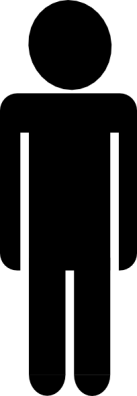 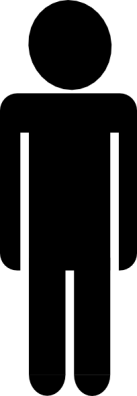 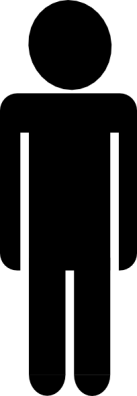 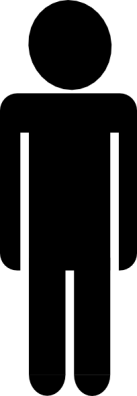 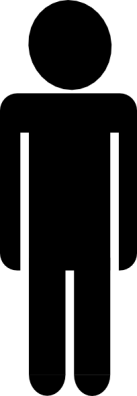 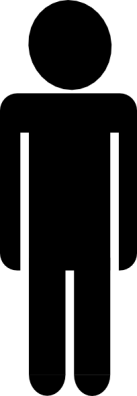 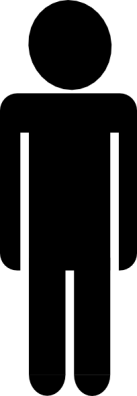 ГЛОБАЛЬНЫЙ КОНТРОЛЬ
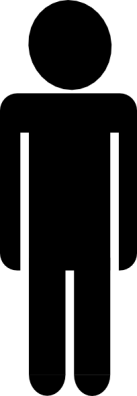 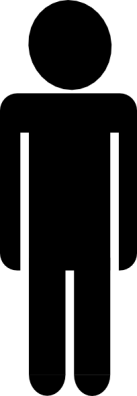 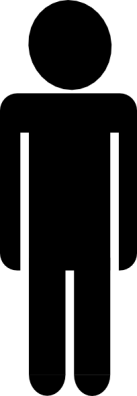 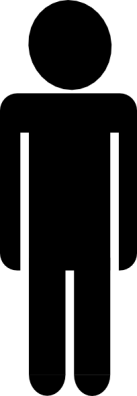 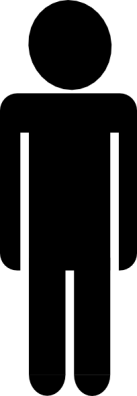 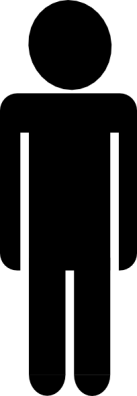 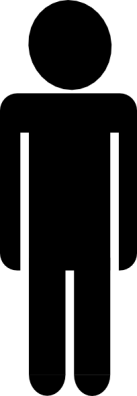 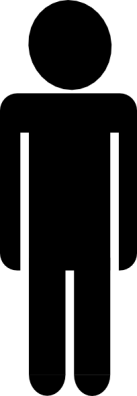 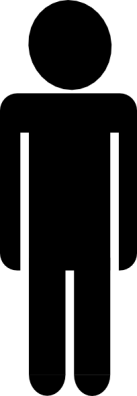 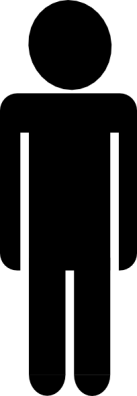 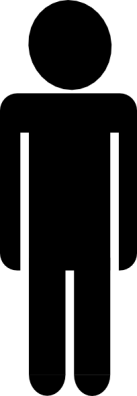 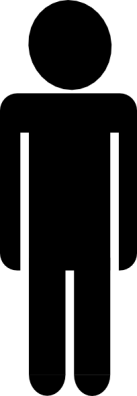 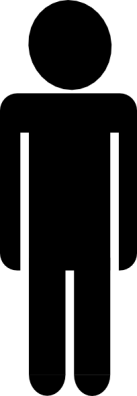 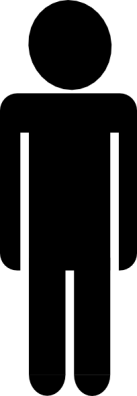 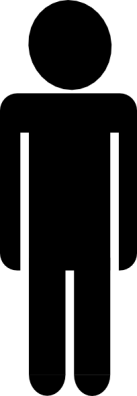 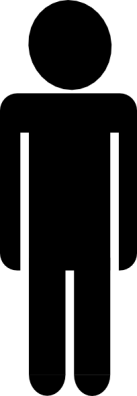 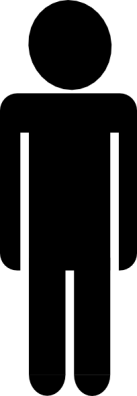 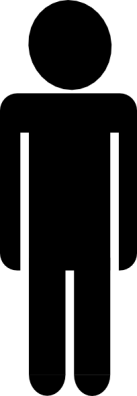 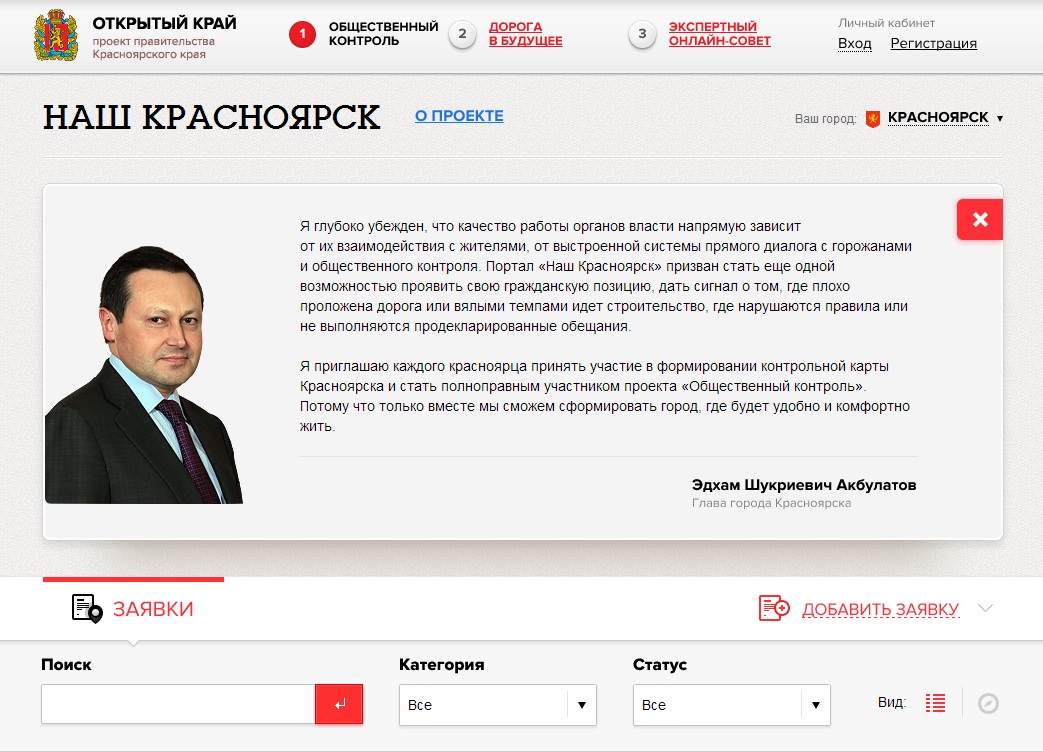 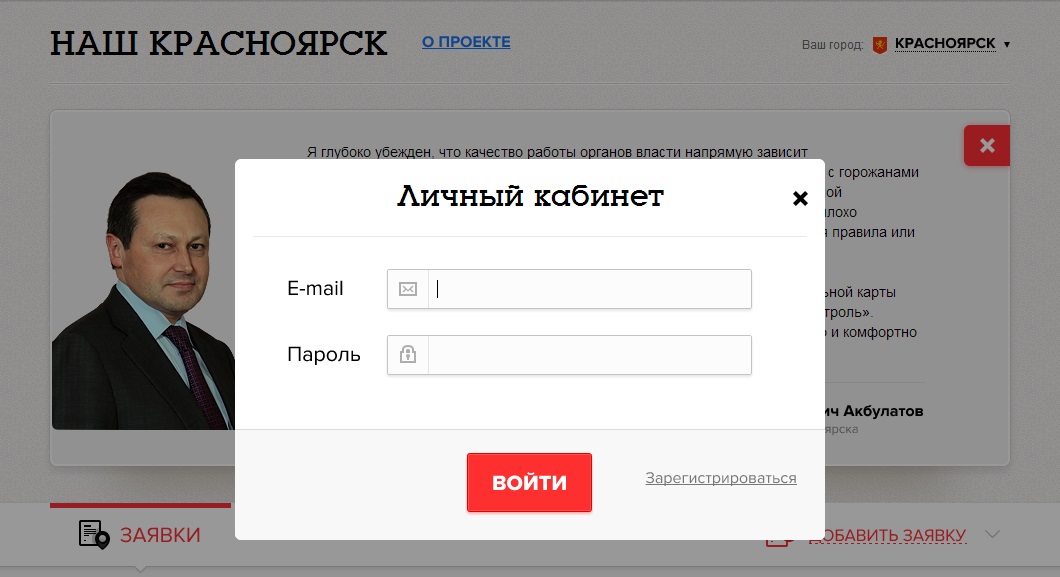 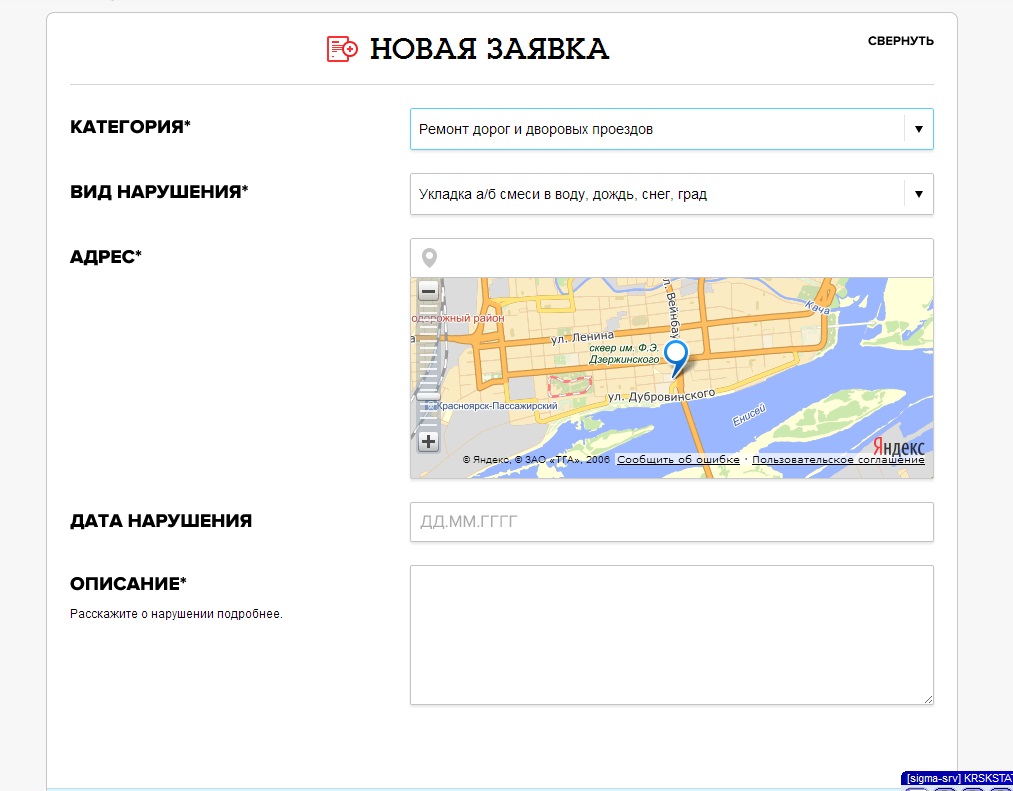 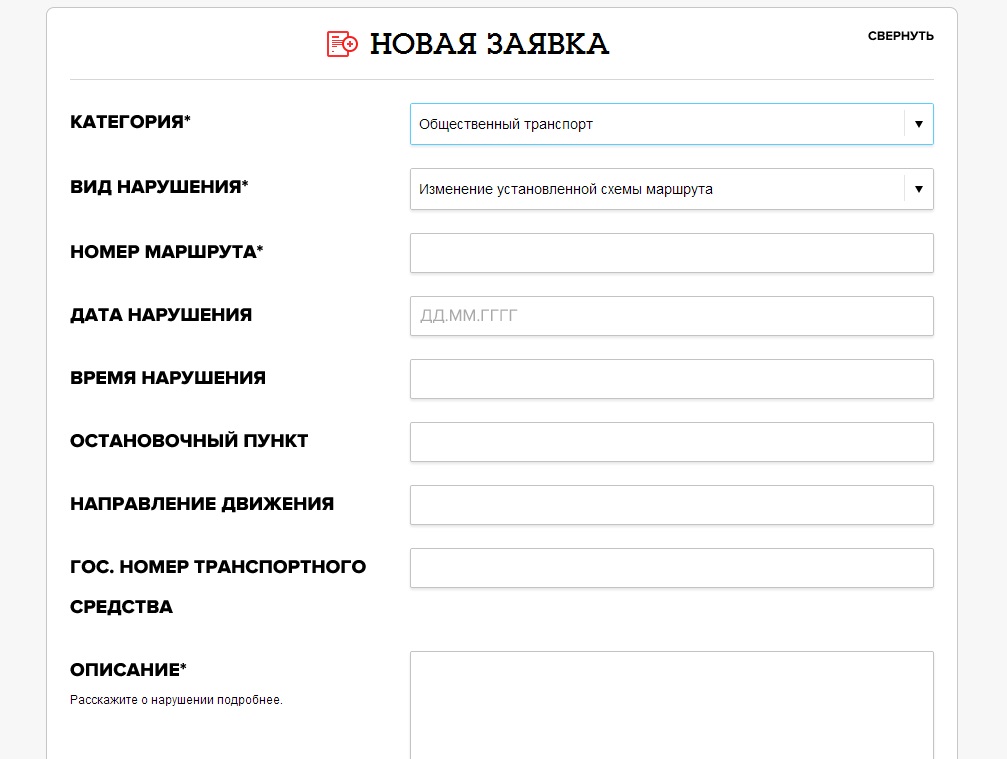 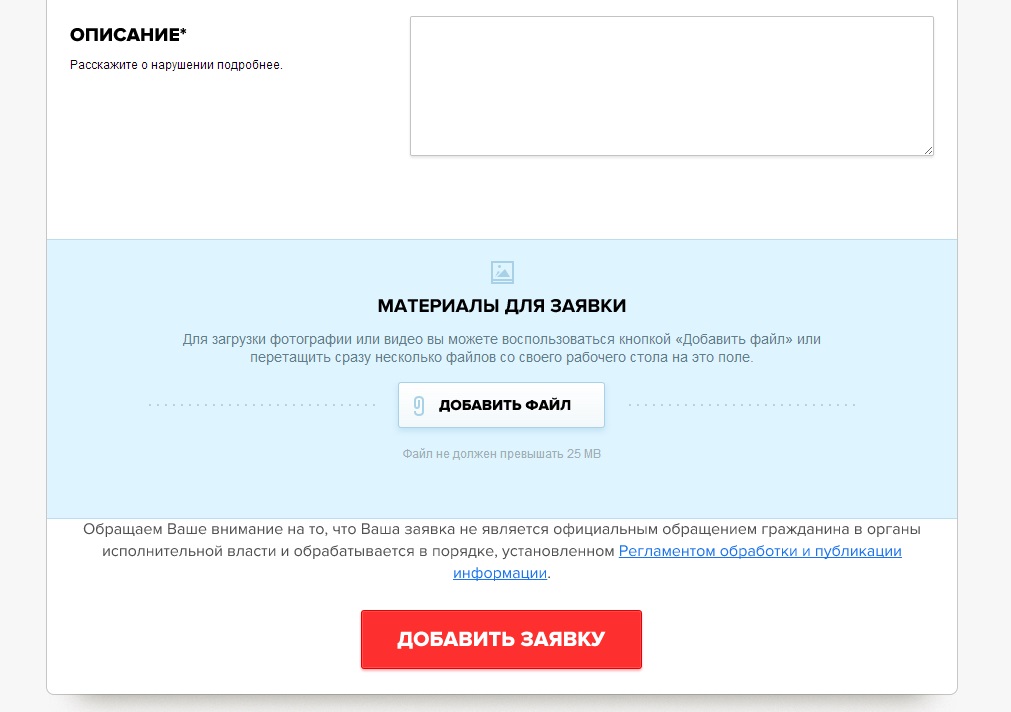 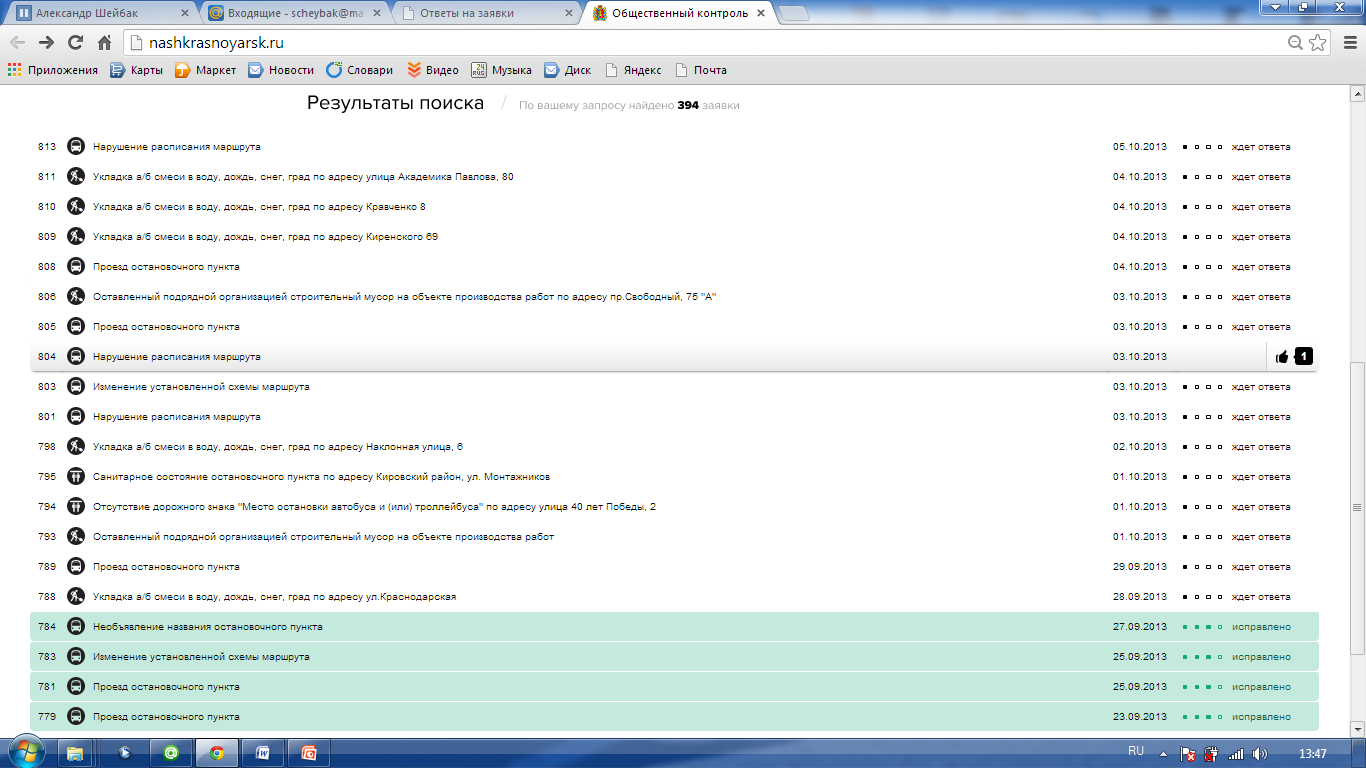 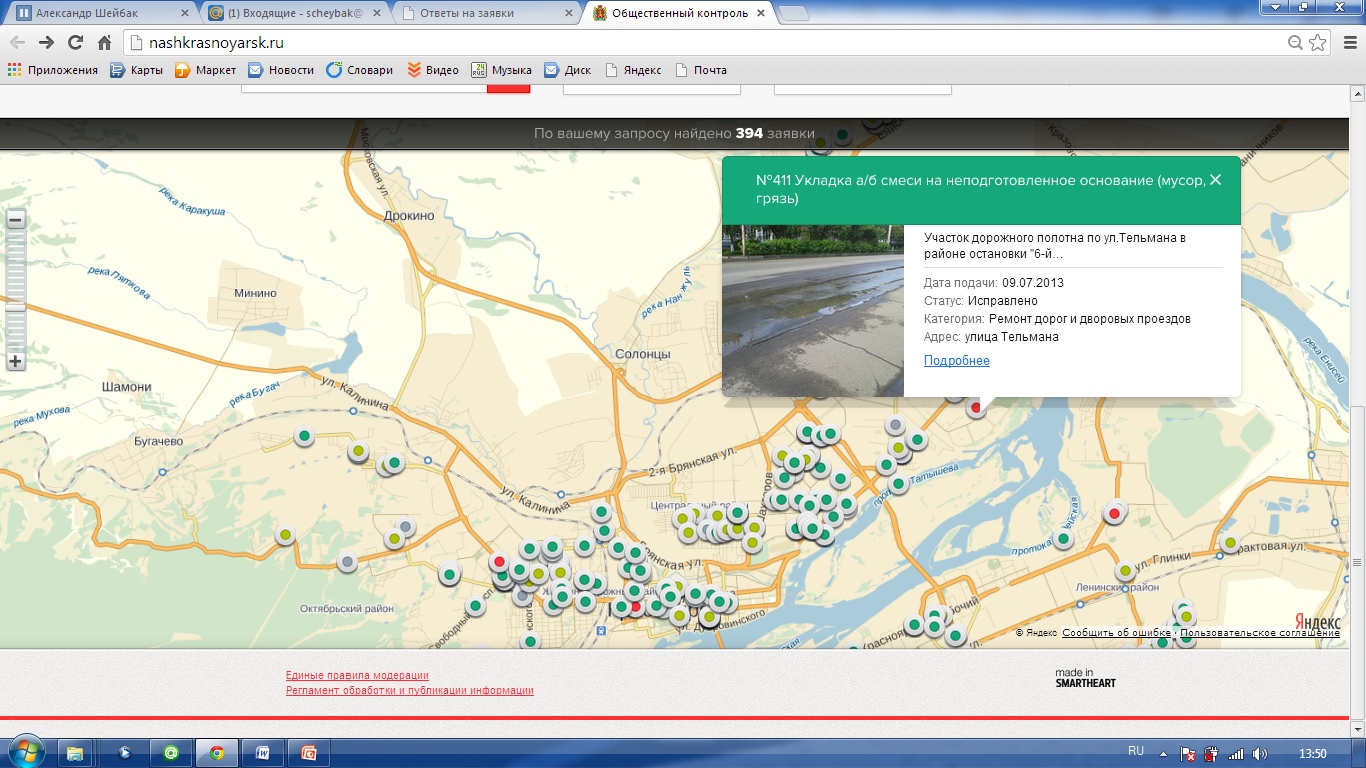 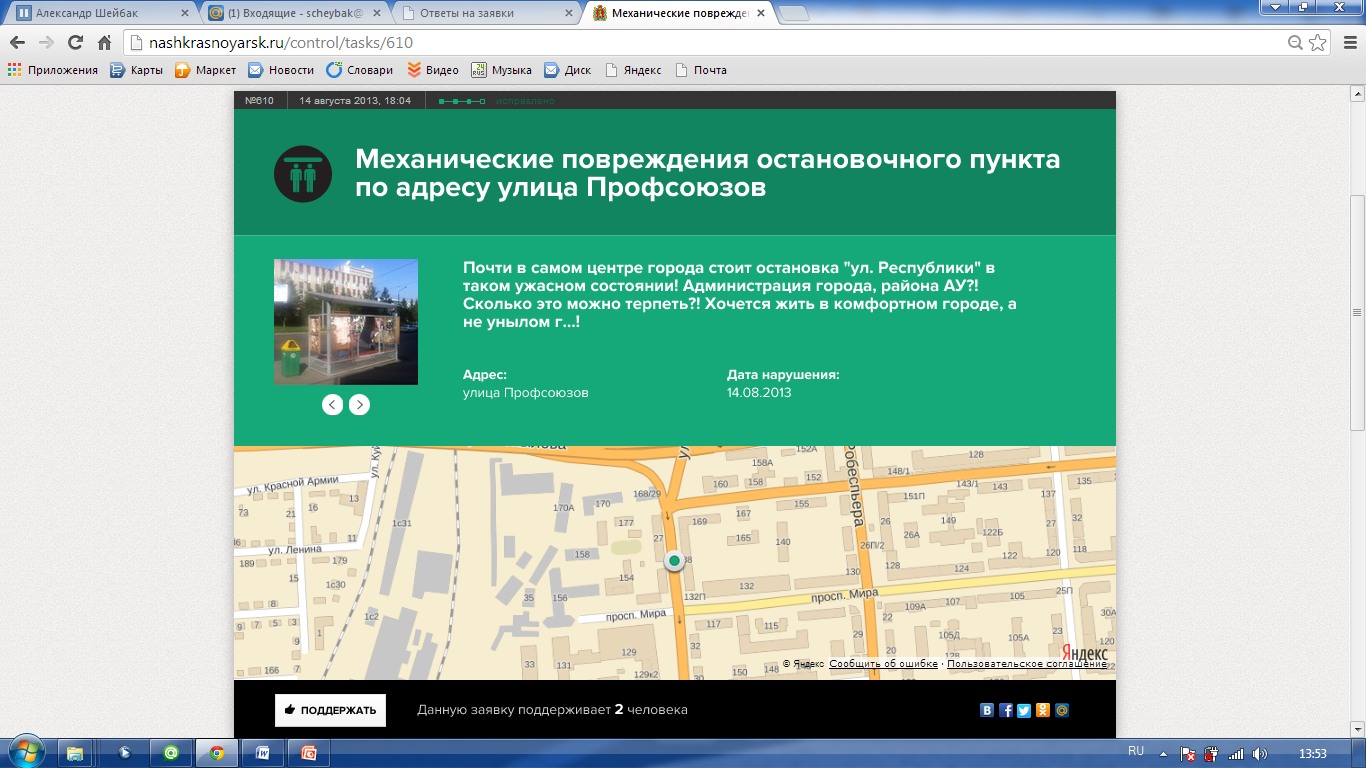 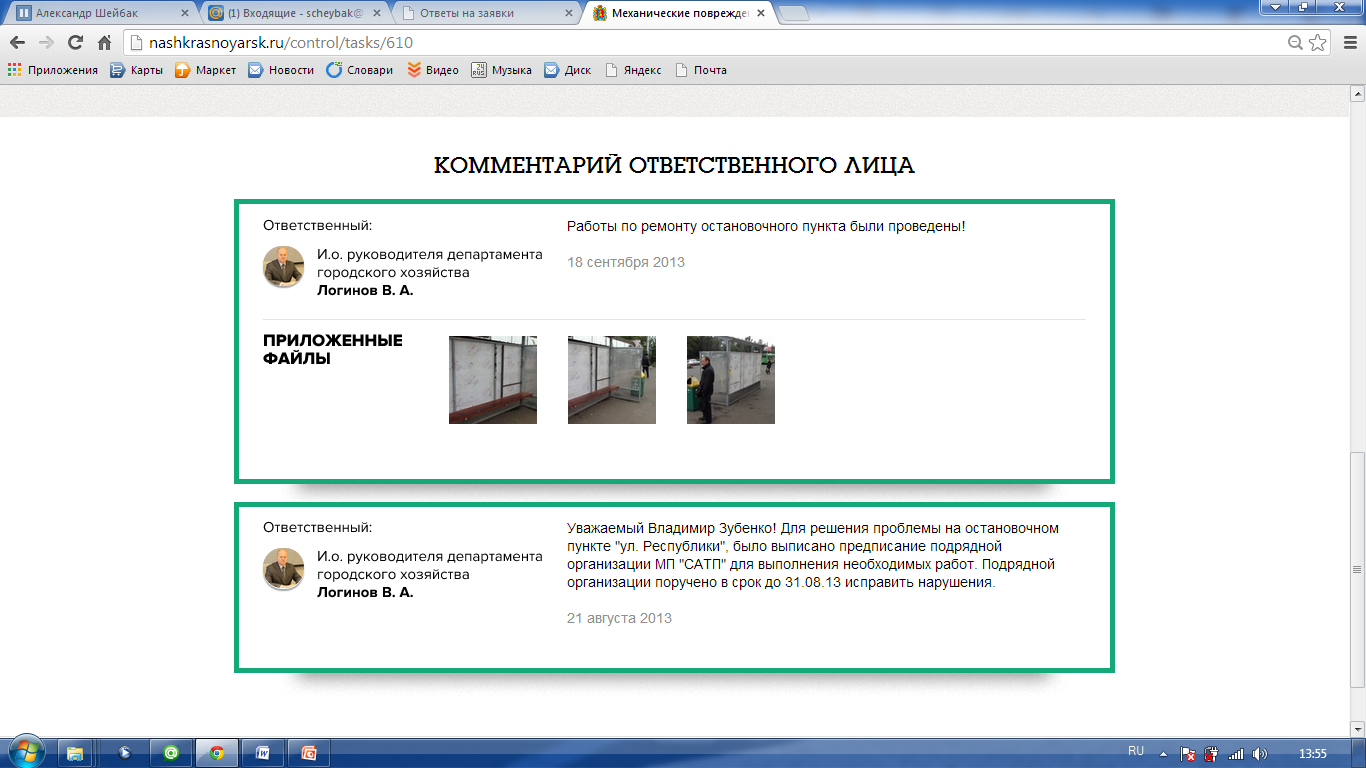 Горожанин
- 
сообщение
Модератор
Ответствен-ный орган
ОТКАЗ
Срыв сроков, некачественное исполнение
Проблема решена – электронное письмо
Краткая статистика
>3000 сообщений
Принято в работу
≈ 2000 сообщений
Популярные направления
Борьба с незаконными объявлениями;
Содержание остановочных пунктов;
Общественный транспорт;
Зимние содержание улиц, дворовых территорий и т.д.
«Китайский» метод борьбы с рекламными листовками
ЖИТЕЛИ
Единая редакция
ОТКЛОНЕНИЕ
Первичный звонок для подтверждения номера телефона
Внесение номера
телефона на автодозвон
Телефон удаляется из базы
Увеличение интервала звонков
ГАРАНТИЙНАЯ БИБЛИОТЕКА[полная информация об объектах ремонта дорог, дворовых территорий и проездов на доступном для горожан языке]
РАЗВИТИЕ ПРОЕКТА:
[усовершенствование системы для работы ответственных органов]
МАСШТАБ[новые направления контроля]
НашКрасноярск.рф

Контролируем наш город вместе!